Your Social Security
Mª Eugenia Martínez Mendizábal, Director General of  the National Social Security Institute (INSS)
Madrid, 28 th October 2015
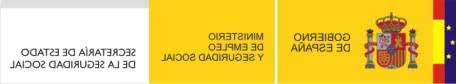 Purpose
Your Social Security is a new model for comprehensive attention and information for citizens:

A more modern way to contact the citizenry.

Technologically ambitious: a pioneering effort in the Spanish Administration.

It forms part of the overall modernization project of the Spanish Government’s administration.
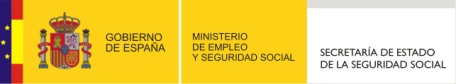 What is it?
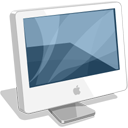 It is a web portal offering end-to-end services.

Providing up-to-date personalized information about the individual citizen’s situation.

Enabling users to perform the most common actions within the scope of Social Security benefits.
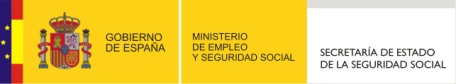 Characteristics
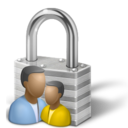 Access be obtained through a UserID and password combination, obtained by registering at any of our Social Security Attention and Information Offices (CAISS).
Each user’s home page is customized for the individual citizen accessing the information and contains a summary of his or her current situation and access to the most common actions.
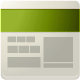 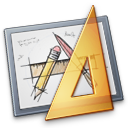 Its straightforward design makes it extremely usable.
It comes with dual factor authentication via a text message for such services as: activation and reminder of passwords; the issue of certificates and requests for a European Health Card.
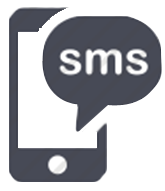 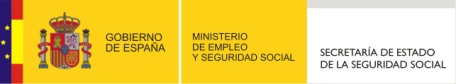 Purpose
To strengthen a public service model based on face-to-face attention and the optimization of the use of new technologies.
To place the Social Security in the vanguard of the development of e-government as an example of an efficient administration.
To facilitate the processing of most benefits in a technologically more powerful setting.
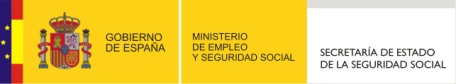 Stages
The roll-out of Your Social Security Portal be doing in stages due to the technological complexity.

The first stage was implemented on July 1st last year.

The second will be before final year.
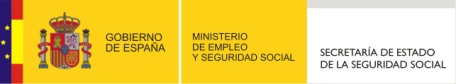 In stage One, citizens can already:
Check on their personal situation and that of their beneficiaries with regard to the provision of health-care services.

Obtain the appropriate document confirming their insurance status for the purposes of health-care provision.

Request the European Health Insurance Card.

Obtain the certificate that replaces, when necessary, the EHIC.



Obtain the form needed to demonstrate entitlement to health-care provision in those countries of Europe where a prior contribution period is required.

Access all the details relating to their pensions: pension type, date it comes into effect, gross amount, deductions, net amount, form of payment, bank, …

Obtain their pension certificate.

Consult their expected ordinary    retirement age.
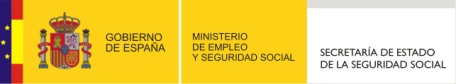 [Speaker Notes: 1. Check on their personal situation and that of their beneficiaries with regard to the provision of health-care services.
2. Obtain the appropriate document confirming their insurance status for the purposes of health-care provision.
3. Request the European Health Card.
4. Obtain the certificate that replaces, when necessary, the European Health Card.
5. Obtain the form needed to demonstrate entitlement to health-care provision in those countries of Europe where a prior contribution period is required.
6. Access all the details relating to their pensions: pension type, date it comes into effect, gross amount, deductions, net amount, form of payment, bank, …
7. Obtain their pension certificate.
8. Consult their expected ordinary retirement age.]
In Stage Two, citizens will be able to:
They can process benefits maternity, paternity, orphanhood, widowhood and retirement and health assistance benefits etc.
They can check also the status of their file.


They will have access to a retirement simulator to perform all kinds of calculations with different dates. Previously, the system will have already loaded all personal data so that citizens do not have to comply within.
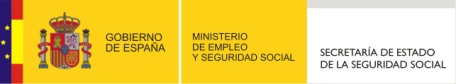 [Speaker Notes: 1. Consult the status of the processing of any case files on their retirement, widowhood, orphan’s pension, etc.
2. Perform simulations regarding their retirement age and pension conditions, depending on the length of their contributions and their personal circumstances with regard to benefits for child care; childbirth; disability; reduced retirement age for certain kinds of work; …]
Thanks for your attention
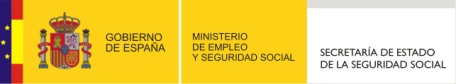 Portal
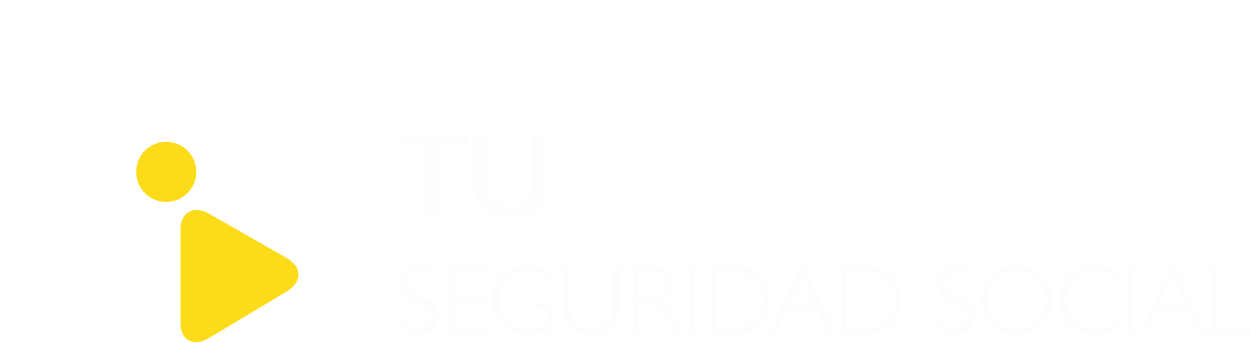 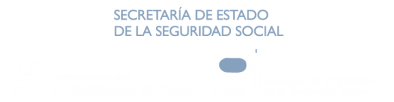 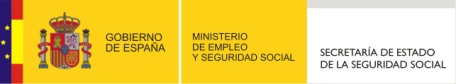 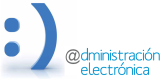 [Speaker Notes: Portal
YOUR 
Social Security]